Презентацию подготовила 
Хужина Г.А. – учитель начальных классов
Александр Сергеевич Пушкин родился 6 июня 1799 года в Москве. Отец, Сергей Львович, принадлежал к небогатому, но старинному дворянскому роду. Мать, Надежда Осиповна, была внучкой Ибрагима Ганнибала – знаменитого «арапа Петра Великого».У Александра Сергеевича были старшая сестра Ольга и младший брат Лев.
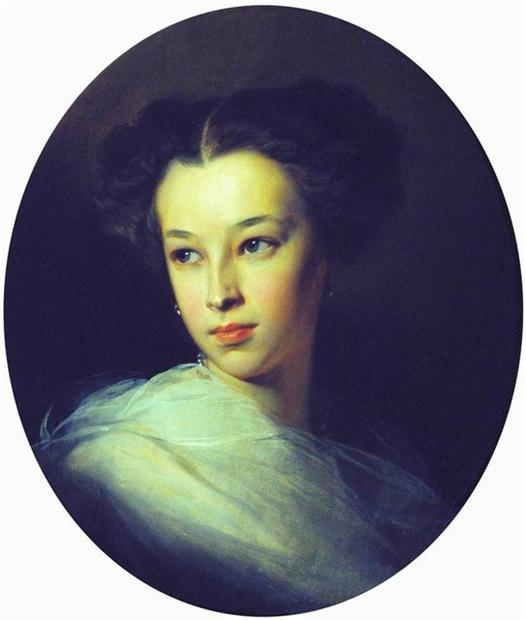 Арап Петра Великого
Родоначальник громкой фамилии (Ибрагим Ганнибал, после крещения – Абрам Петрович Ганнибал) был привезён  из жаркой Турции в холодный Санкт-Петербург  подданными царя Петра Первого.
Дядя Пушкина, Василий Львович, был известным поэтом своего времени, знал несколько языков. Он оказал большое влияние на маленького Александра.
В доме Пушкиных часто устраивались литературные и музыкальные вечера, в которых маленький Александр с восторгом принимал участие. Воспитывали его французы – гувернёры, он рано выучился читать и уже в детстве начал писать стихи, правда, по-французски.
Летние месяцы Александр Сергеевич проводил у любимой бабушки Марьи Алексеевны под Москвой.
Общение с няней, Ариной Родионовной, подарило много впечатлений юному Пушкину. Она не была обучена грамоте. Её руки были привычны к веретену, а не к перу. Эта была  «старушка бедная» с богатой душой, первая муза поэта. К своей няне Пушкин испытывал особую привязанность. Она знала великое множество русских народных песен, сказок  и была замечательной рассказчицей. Возможно, одна из них натолкнула его на создание известной  «Сказки о царе Салтане…»
Александр Сергеевич с любимой няней Ариной Родионовной.
В 31 год Пушкин женился на Наталье Николаевне Гончаровой. Радость исчастье отразились на творчестве поэта. Осенью в тот же год Пушкинотправляется по делам в Болдино, где его на три месяца задерживаютхолерные карантины. Эта первая "болдинская осень" стала наивысшейточкой его творчества, было написано множество прекрасныхпроизведений, например "Сказка о попе и работнике его Балде"! Была вжизни Александра Сергеевича и вторая "болдинская осень", через 3года, когда на обратном пути с Волги и Урала Пушкин вновь заехал вимение. Большое количество великих произведений подарил читателюавтор в этот период, например "Сказка о рыбаке и рыбке" и "Осень"! Ещечерез 3 года поэт начинает издавать журнал "Современник".
У Пушкина были не только друзья, но и враги. Они начинаютраспространять анонимные письма, оскорбительные для чести женыпоэта и его самого. В результате произошло открытое столкновениеПушкина с поклонником его жены, французским эмигрантом Дантесом,и утром 8 февраля в предместье Петербурга, на Черной речке,состоялась дуэль. Пушкин был ранен в живот и через двое суток умер.
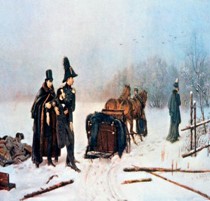 Гибель поэта стала национальной трагедией. Однако вкладпушкинского гения в русскую литературу поистине бесценен.Творческим завещанием великого поэта осталось его стихотворение "Япамятник себе воздвиг нерукотворный...". Именно эти строки выбиты напьедестале одного из памятников Пушкину в Санкт-Петербурге.